DOA BELAJAR
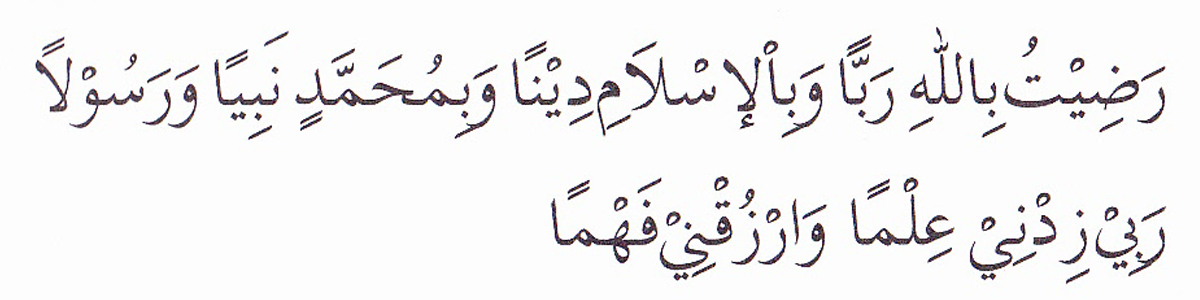 PEMBUKA BELAJAR
“Kami ridho Allah SWT sebagai Tuhanku, Islam sebagai agamaku, dan Nabi Muhammad sebagai Nabi dan Rasul, Ya Allah, tambahkanlah kepadaku ilmu dan berikanlah aku kefahaman”
KONSEP NEGARA DAN BENTUKNYA DALAM PERSPEKTIF ISLAM
NUR FAIDATI
Disampaikan pada Kuliah MK Analisis Kebijakan Publik
Negara?
Suatu organisasi yang di dalamnya terdapat rakyat, wilayah yang permanen, dan pemerintahan yang sah
Wilayah: terbentang dari Sabang sampai Merauke, dengan luas wilayah 5.193.254 km2
Fungsi Negara
Mengatur kehidupan yang ada dalam negara untuk mencapai tujuan negara.
Fungsi negara:
Menjaga ketertiban masyarakat
Mengusahakan kesejahteraan rakyat
Membentuk pertahanan
Menegakkan keadilan
Tujuan Negara
Melindungi segenap bangsa Indonesia dan seluruh tumpah darah Indonesia
Memajukan kesejahteraan umum
Mencerdaskan kehidupan bangsa
Ikut melaksanakan ketertiban dunia yang berdasarkan kemerdekaan, perdamaian abadi dan keadilan sosial
Unsur Negara
Bentuk Negara
Negara kesatuan  beberapa negara menggabungkan diri membentuk negaa kesatuan (RI, Republik Irak, Republik Iran, republik Turki)
Negara protektorat  penngabungan negara2 yang didasarkan atas hak memberi perlindungan kepada negara yang lemah (Brunai dari inggris pd tahun 1985
Negara serikat  (Federal)negara yang terdiri dari negara bagian yang masing2 tidak memmliki kekuasaan penuh (AS, malaysia, Italia  RS)
Bentuk Negara
Serikat negara (konfederasi)  penggabungan beberapa negara yang memberikan kekuasaan dan kedaulatan penuh kepada negara-negara bagiannya guna mempertahankan kemerdekaannya dan hubungan politik luar negerinya, namun masing-masing negara bagian saling mengadakan perjanjian dimana keputusan-keputuan yang dihasilkan dari perjanjian tersebut mengikat semua negara yang bergabung(Amerika 1776-1787
Personele uni dua negara yang mempunyai satu kepala negara , akan tetapi masing-masing menjalankan politik dalam dan luar negerinya sendiri2 (Netherland dan Luxemburg, 1839-1890)                                                                                                                                                                                                                                                                                                                                                                                                                                                                                                                                                                                                                                                                                                                                                                                                                                                                                                                                                                                                                                                                                                                                                                                                                                                                                                                                                                                                                                                                                                                                                                                                                                                                                                                                                                                                                                                                                                                                                                                                                                                                                                                                                                                                                                                                                                                                                                                                                                                                                                                                                                                                                                                                                                                           
Reele unidua negara yang mempunyai satu kepala negara , akan tetapi masing-masing mneyerahkan politik luar negerinya kepada badan pemerintahan bersama (Austria dan Hungaria 1867)
Sifat Absolut Negara
Islam dan Ketatanegaraan Modern
Pandangan islam mempunyai konsep tentang negara dan sebaliknya, islam tidak memiliki konsep tentang negara
Masalah kenegaraan bersifat ijtihad/hasil penalaran manusia karenanya bersifat multitafsir
Hubungan antara islam dan politik
Islam bukan semata-mata agama dalam pengertian barat, hanya menyangkut hubungan manusia dengan tuhan.
Islam adalah agama yang sempurna (kafah) dan lengkap (kamilah) yang mengatur segala kehidupan mansia termasuk kehidupan bernegara
Tokohnya: Syekh Hasan Al Banna, Sayyid Quthb, Muhammad Rasyid Ridla dan Ahmad A. Maududi
Islam agama dalam pengertian barat, tidak ada hubungannya dengan urusan kenegaraan
Muhammad hanyalah seorang Rasul dan juru dakwa, bukan seorang pemimpin negara (Ali Abd ar-raziq)
Hubungan antara islam dan politik
Menolak pendapat bahwa islam adalah suatu agama yang lengkap (al-islam huwa al-din wa al daulah)
Aliran ini berpendapat bahwa dalam islam tidak ada sistem kenegaraan, tetapi terdapat tata nilai etika bagi kehidupan bernegara
Tokohnya: Muhammad Husain Haikal, Fazlur Rahman, Nurcholish Majid
Melahirkan pemahaman bahwa konsep negara islam tidak ada dalam Al-Qur’an dan As sunah, yang ada hanya khilafah yaitu suatu misi kaum muslimin yang harus ditegakkan di muka bumi ini untuk memakmurkan sesuai dengan petunjuk dan peraturan Allah SWT maupun Rasul-Nya
Substansi Model Negara Dalam Islam
Yang ditekankan bukan struktur ‘negara islam’, tetapi substruktur dan tujuannya
Sebab struktur akan berbeda-beda di satu tempat dengan tempat yang lain
Sementara, substruktur dan tujuannya merupakan prinsip-prinsip umum dalam bernegara secara islami
Keabadian wahyu Allah justru terletak pada tiadanya perintah dalam Al-Qur’an dan As Sunnah agar mendirikan negara islam (daulah islamiyah)
Demokrasi merupakan jiwa sistem pemerintahan islam meskipun ada penolakan terhadap sistem demokrasi barat
Substansi Model Negara Dalam Islam
Islam adalah agama yang paripurna, lengkap dengan petunjuk untuk mengatur semua aspek kehidupan
Kekuasaan/kedaulatan tertinggi di tangan Allah, manusia hanya sebagai pelaksana kedaulatan
Sistem politik islam adalah sistem politik universal  dan tidak mengenal batas-batas, ikatan geografis, bahasa dan kebangsaan
Kekuasaan negara dilakukan oleh tiga lembaga negara; eksekutif legislatif dan yudikatif dengan ketentuan sebegei berikut:
Substansi Model Negara Dalam Islam
Kepala negara merangkap kepala lembaga eksekutif atau pemerintahan yang bertanggung jawab kepada rakyat (kedaulatan rakyat terbatas)
Keputusan majlis syura (legislatif) pada umumnya diambil atas suara terbanyak mencerminkan kebenaran
Anggota majlis syura tidak dibenarkan terbagi dalam kelompok-kelompok dan partai-partai (Al-Maududi)
Keanggotaan majlis syura terdiri dari warga negara yang beragama islam, dewasa dan laki-laki, yang saleh serta cukup kapabel dalam menafsirkan dan menerapkan syariat
Enam Kaidah Dalam Kehidupan Bernegara (Kuntowijoyo)
Ta’aruf (Saling mengenal)
Syura (Musyawarah)
Ta’awun (Kerjasama)
Mashlahat (Menguntungkan Musyawarah)
‘Adl (Keadilan)
Taghyir (Perubahan)
Lembaga Legislatif dan Demokrasi Versi Islam
Al-Qur;an dan As Sunnah tidak memberikan konsep rinci tentang apa bentuk konkret syura (penjelmaan lembaga legislatif), bagaimana proses pembentukannya dan apa tugas dan fungsinya
Di era modern, bentuk dan sistem kenegaraan serta pemerintahan di negara muslim umumnya adalah sistem monarki. Contoh: Arab Saudi, Maroko, Yordania, Kuwait, Malysia dan Brunai
Konsep republik justru lebih banyak diterapkan di barat
Di negara yang mayoritas penduduknya muslim, penguasanya menolak demokrasi barat /demokrasi liberal karena dianggap tidak sesuai dengan nilai-nilai atau kepribadian yang dianut masyarakatnya
Konsepnegara bangsa (nation state) bertentangan dengan konsep umat yang tidak mengenal batasna politik atau daerah
Pola Hubungan Islam dan negara di Indonesia
Hubungan islam dan negara di Indonesia diwarnai oleh tarik menarik antara substansialistik dan formalistik
Benar bahwa prinsip politik islam menganjurkan pola islam substansialistik, sebab tidak ada norma tertentu tentang pola Daulah dan Din yang sengaja ditetapkan oleh Al-Qur’an dan As-Sunnah. Tetapi kenyataannya aktivisme politik yang ada serta ekspedisi politik mengharuskan digunakannya simbol-simbol islam dalam batas tertentu , sebab tidak dapat dipungkiri bahwa islam sendiri sudah menjadi sumber daya pikay politik bagi pelaku politik muslim
Pola Hubungan Islam dan negara di Indonesia
Bila perkembangan mendatang tidak lagi diwarnai dengan substansialistik dan formalistik dalam ideologi politik islam di Indonesia, maka memasuki islam di Indonesia akan sampai pada tahap baru yang sama sekali berbeda dengan islam masa orde baruatau masa transisi
Bisa jadi islam politik yang akan berkembang adalah kombinasi yang bersifat interpretasi kohesif antara islam kultural dan islam struktural
Tema yang sering dipakai adalah islam reformis